Understanding the CoM MOSH Initiative
Duncan Adams
10 May 2013
Leading practices (No research Already used)
CEOs
CoM
MOSH
Budget
Source Mine (Document)
FoG
Adoption Mines (First mine may be Demonstration Mine)
Permanent Staff (Learning hub)
T&M
8 Adoption Managers
Noise
COPA       (Adoption guide - Roll out)
Dust
Determine Behavioural elements in place
Working practice – making a difference to health or safety
What is a leading practice?
ADOPTION & 
SUSTAINABILITY
Establish adopting mine’s behavioural elements
Adapt the leading practice to adopting mine
Mental Models
Direct Enquiry (Interviews)
Leadership behaviour
Behavioural communications
CASE STUDY

Dirty Hands Can Have Deadly Consequences    By Don Oldenburg
Washington Post

Eating  rare hamburgers - Escherichia coli 0157:H7 bacterial infection
501 Washington state residents ill,
hospitalizing 151 of them and 
killing three children.

Two deaths and 48 illnesses were not from eating infected meat but from contact with someone who had eaten the contaminated food. 

Most likely contributing to the secondary infections was unwashed or poorly washed hands. Somebody - at day care, school, home, work - passed on the deadly bacteria by hand.
80 million cases of food poisoning and 10,000 deaths due to food-borne illness occur annually in the U.S.

 One in four food-borne illness outbreaks result from poor hygiene, generally unwashed or poorly washed hands, according to the U.S. Centers for Disease Control and Prevention.

Washing hands - The single most important means of preventing the spread of infection from bacteria, pathogens and viruses causing diseases and food-borne illnesses.
Common and Serious diseases from unwashed hands

colds and influenza, 
strep throat, 
ear infections and gastrointestinal disorders .

the viral liver infection hepatitis A 

(It is transmitted when someone infected doesn't properly wash hands after using the bathroom and then passes along microbes of his feces to someone else by handling food, shaking hands or touching a subway railing. The virus ends up in the other person's mouth and he gets sick).
6
Urban legend: Urine covered mints at restaurant from diners who reach in after using the bathroom and not washing their hands.

Touching the inside doorknobs of public bathrooms, putting your mouth to the receiver of a public telephone, preparing raw meats, shaking hands with someone who just covered his mouth while sneezing, changed a diaper, a grocery cart handle - all expose you to infectious potential.

At least 10 seconds required and don't neglect beneath fingernails and around cuticles.
Exercise
You own a Spur Restaurant!
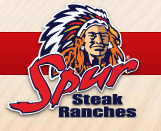 Answer Some Questions

On a scale of 1-10 what is the likelihood of hand-washing compliance? 

How do you ensure that employees wash their hands appropriately?
What should Leaders(owners) do?
Speak to staff
Provide information on hand-washing
Lead by example – wash your hands 
Provide soap, hot water, disposable towels
Automatic equipment
Provide register for record of washing
Carry out spot checks/camera(not in bathroom)
Introduce penalties
Have a clear policy for sick leave
LEADERSHIP BEHAVIOUR – 
WHATEVER LEADER DO OR DON’T DO COMMUNICATES A MESSAGE
9
What do Employees say?
Allow time to wash hands
Provide clean facilities
Provide disposable towels
Provide dry hand washing gel at counters
Bonuses for compliance
Position of washing facilities
Don’t penalise us if we are on sick leave

How do you know what they say?
DIRECT INQUIRY INTERVIEWS 
MENTAL MODELS
10
Communications to Change Behaviour
Induction
Messages/Talks from owner
Posters
Report back on health inspector reports
Customer complaints and compliments
Positive feedback when doing it right
Coaching and correcting when wrong behaviour
BEHAVIOURAL COMMUNICATIONS
11
Sustainability
12
THANK YOU
13